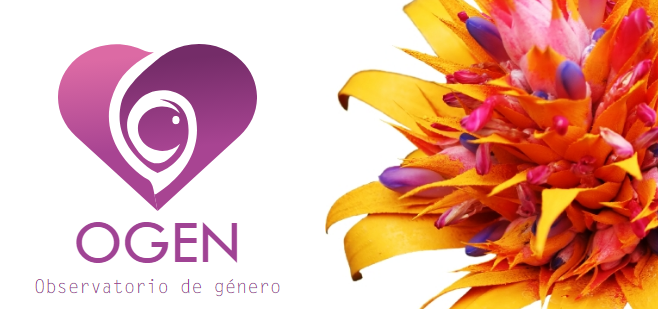 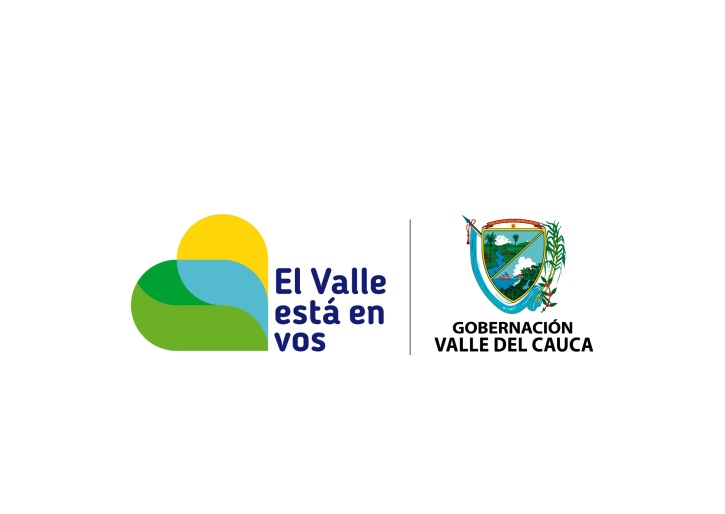 VIOLENCIA DE GENERO 
VALLE DEL CAUCA
01 ENERO – 26 DE MARZO  2019 – 2020

Elaborado por: Bibiana Patricia Bucheli Pabón – Contratista OGEN
VIOLENCIA INTRAFAMILIAR VALLE DEL CAUCA
HOMICIDIOS DE MUJERES 
01 ENERO – 26 DE MARZO 2019 - 2020
Con respecto a la línea de homicidios dolosos, se observa:
Incremento del municipio de Santiago de Cali en un 150%.
Los municipios de Palmira y Tuluá presentaron una tendencia alta el año pasado presentando incluso casos de feminicidios muy similar a la tendencia que presenta este año.
Se destaca el municipio de Buenaventura que fue uno de los municipios que más casos de homicidios y feminicidios reportaron el año pasado, este año no hay ningún registro en estas líneas delictivas.
FUENTE: Procesado Observatorio de Genero – OGEN, con datos del Observatorio del delito Sijín  DEVAL, MECAL, Cuerpo Técnico de Investigación CTI, Instituto Nacional de Medicina Legal y Ciencias Forenses y Fiscalía.
VIOLENCIA INTRAFAMILIAR VALLE DEL CAUCA
FEMINICIDIOS
01 ENERO – 26 DE MARZO 2019 - 2020
Con respecto a la línea de feminicidios, se observa lo siguiente: 
El municipio de Santiago de Cali presenta un incremento del 50% con 4 casos más que el año anterior.
El hecho ocurrido 11 de enero en Santiago de Cali, de la señora Catalina Ullune, registrado como homicidio, paso a ser tipificado según las investigaciones como feminicidio.
El resto del valle del Cauca presenta contención, registrando los mismos 5 casos que el año anterior.
Hasta la fecha el caso del municipio de Bolívar de mujer venezolana, del presunto feminicidio aún está en proceso investigativo.
FUENTE: Procesado Observatorio de Genero – OGEN, con datos del Observatorio del delito Sijín  DEVAL, MECAL, Cuerpo Técnico de Investigación CTI, Instituto Nacional de Medicina Legal y Ciencias Forenses y Fiscalía.
VIOLENCIA INTRAFAMILIAR VALLE DEL CAUCA
OTROS DELITOS 
01 ENERO – 22 DE MARZO 2019 - 2020
FUENTE: Procesado Observatorio de Genero – OGEN, con datos del Observatorio del delito Sijín  DEVAL, MECAL, Cuerpo Técnico de Investigación CTI, Instituto Nacional de Medicina Legal y Ciencias Forenses y Fiscalía.